SounderSAT: Trade Space Assessment & Value-Based Formulation Recommendation

NOAA Sounding Commitments  
Assessment of Performance/Cost Trade Space
Approach for Proposing Optimal Configurations Options
S.-A. Boukabara, E. Maddy, S. Bunin, V. Mikles, M. Wigdor, B.Shiotani
What are Our Sounding Commitments?   (to WMO)
WMO WIGOS 2040 vision
Subcomponent 1: Backbone system with specified orbital configuration and measurement approaches - This subcomponent shall provide the basis for Members’ commitments and should respond to their vital data needs;  These are documented in the CGMS baseline (see next slide)
Subcomponent 2: Backbone system with open orbit configuration and flexibility to optimize implementation - This subcomponent shall be the basis for the open contributions of WMO Members and shall respond to target data goals. 
Subcomponent 3: Operational pathfinders and technology and science demonstrators - This subcomponent shall respond to research and development needs. 
Subcomponent 4: Additional capabilities - This subcomponent shall include additional contributions by WMO Members, as well as from the academic and private sectors. 

The division of the observing capabilities into four subcomponents does not imply sequential priorities, that is, it is not expected that all Subcomponent 1 systems will necessarily be realized before elements of other subcomponents are addressed. The main distinction between the various subcomponents is the current level of consensus about the optimal measurement approach, especially the demonstrated maturity of that approach: there is stronger consensus for the capabilities included in Subcomponent 1 compared to those in Subcomponent 2, and so forth. It is likely that the boundaries between the groups will shift over time, for instance, some capabilities currently listed in Subcomponent 2 could transfer to Subcomponent 1.
What are Our Sounding Commitments?   CGMS (LEO)
"....LEO may be sun-synchronous or drifting. Sun-synchronous orbits may have Equatorial Crossing Time (ECT) in the “early morning” (typically, 5:30 and 17:30), the “mid-morning” (typically, 9:30 and 21:30) or the “afternoon” (typically, 13:30 and 1:30). They overfly approximatively the same location of the Earth, including high latitudes, at approximatively the same time twice/day. For large-swath instruments, coverage at 4-hour intervals require three satellite at fairly-spaced ECT’s. Drifting orbit provide more frequent coverage with decreasing latitude (missing high latitudes) and ensure the viewing of the Earth at changing times of the diurnal cycle. "
What is an Observing System Performance?
(Main Point: a Sensor accuracy is a subset of the Obs. System Performance)
Performance is NOT just Accuracy of sensor measurement 
Performance Attributes:
Information Capability	: Depends on sensors characteristics
Spatial coverage	: Depend on sensor and constellation characteristics
Temporal coverage	: Depends on constellation characteristics
Accuracy			: Dependent on Sensor characteristics
Vertical Resolution	: Depends on sensors characteristics
Spatial resolution		: Depends on both sensors and constellation characteristics
Measurement Density	: Depends on sensor and constellation characteristics
Vertical validity range	: Depends on sensors characteristics
Etc.
Applications put different priorities (and requirements) on the performance attributes
For example: Global NWP values a lot the capability, accuracy (noise level of radiance), the spatial coverage, temporal coverage, etc
Precipitation monitoring, because of strong signal in MW, values spatial and temporal coverage above all (given the POD and FAR metrics used in this application skill assessment)

For the design & evolution of the space architecture, it is preferable to think about the ‘Observing Systems (sensors in constellation configuration)’ performance, rather than single sensor accuracy.
What we learn from BAA (high level) from a science, technology/Cost perspective - MW case (what do we need to use ASPEN)
Major driving forces (for techn. And cost): Frequencies choice, refresh rate, accuracy. Others: swath, resolution, coloc w IR
Move to high frequencies to fit smallsats
Removing 23, 31 significantly helps cost. But possibility to add high-freq mitigation
Easier to achieve lower noise levels for new technology MW sensors
Different levels of performances possible in terms of capability, accuracy, etc
TEMPEST-type (with only WV) is lower end of that spectrum
ASMIS-type is higher end of that spectrum (while still smallsats)
Cost of TEMPEST-type is Z % of ATMS (based on industry, IDL runs?, both?) -Lower end-
Cost of ASMIS-type is Y % of ATMS cost (based on industry, IDL runs?, both?) -Higher end-
Beyond ASMIS: Digital back end: could include higher-freq sampling with increase perfs (HyMS type)
We should think of ‘Obs. System’: combination of sensors and constellations configurations
Science IDL run: Performances of different obs systems were verified independently by SAT to assess if they  correspond to, are less than or exceed ATMS T, Q, perfs (Accuracies Xs of these different options will be documented in ASPEN files)
These performances will include accuracy, but also refresh rate (major drivers)
Different combinations of constellations/satellites lead to different Ws refresh rates
Cost of ‘duplicating’ sensor is estimated to be V fraction of first sensor cost. Level after that.
Not from BAA: Cost of data exploitation is similar to ATMS and is U and cost of exploiting addition sensor requires a fraction T% of the cost of exploiting first sensor  
Spatial resolution could be accounted for. Data points: ATMS and IDL run -based ATMS
Disaggregation of MW and IR sensors could lead to reduced costs. It would add to temporal/spatial coverage
Summary of Assumptions and Items to Estimate
On Cost factors:
T: Fraction % of extra cost of exploiting data beyond first sensor. To exploit successive sensors. Estimated to be 10%?
U: Actual cost of exploiting first sensor (it  is assumed to be identical to ATMS). Assumed to be $20M?
Cost of current ATMS: $390M $100M
V: Cost of ‘duplicating’ sensor is estimated to 90% (70%) of original sensor cost?
Y: Cost of ATMS-enhanced -type of sensor (in smallsat/cubesat). As a  % of ATMS cost (assumed to be 30% 60% of ATMS for ASMIS type, 150% for DATMS type)
Z: Cost of  ATMS-degraded -type of sensor (in smallsat/cubesat). As a % of ATMS cost (assumed to be 20% 10% for TEMPEST 12U type -w T, Q, or 5% for TEMPEST-D (only WV channels)
On Performance:
W: Refresh rates for different (swath/number of satellites): TBD (from BAA). Right now, we assessed refresh rates of 12 h (1 satellite), 6h (2 sats), 2h (6 sats) and 1h (12 sats)
X: Performances of different options (of sensors): accuracy, etc (Science IDL results). To be in SCP format. Should be bracketed by BAA studies: Currenely ATMS-degraded accuracy assumed to be 15%. ATMS-enhanced accuracy assumed 15%
Requirements & Weights (Global NWP)




Goal is obtain:
1: Comparative Assessment of observing systems ‘benefits’ and ‘values’ (benefit/cost ratios) based on the above.Of ATMS-enhanced-type and degraded-type sensors (and in between options) accounting for all what we learned. Assessing the trade space from BAA
2: This in theory should lead to science-based recommendations of solution(s). Proposing sensors/constellations options
Sensors MW Accuracy Overall Assessment (Moving to High Freqs and Lower Noise)
Significantly higher (>15%)
Higher (5-15%)
Equivalent (within 5%)
Lower (5-15%)
Significantly Lower (>15%)
Takeaways from the Sensors Assessment (Microwave Case)
Improving Noise (from ATMS levels to enhanced levels of : 0.25K for 50GHz, 0.35K for the 183GHz) has a positive impact across Temperature and Moisture accuracies
Adding 118GHz and 204GHz to ATMS channels, but keping the same noise levels, does not necessarily add much value
But Adding 118GHz and 204 GHz channels (to ATMS channels), but having the enhanced noise levels above, present an improved accuracy wrt ATMS
Removing 23, 31 Ghz but adding 118GHz and 204GHz and using enhanced noise levels, leads to enhanced T accuracy but equivalent Q accuracy 
Replacing 50 Ghz with 118GHz channels and using enhanced noise levels, leads to ATMS-equivalent accuracies for T and Q
TEMPEST having only moisture channels, has equivalent Q accuracy but not adequate T accuracy
Bottom line: All the permutations tested (removing 23, 31, adding 118 Ghz, 204 Ghz, etc), but all using enhanced noise levels, all lead to equivalent or better accuracy than ATMS
There is no lower (than ATMS)-performing sensors in these permutations
Sensors/Constellation Assessment of Performance 
(Time/Space Coverage component of the performance only. LEO polar orbit assumption)*
Color coding wrt CGMS Backbone Spatio-Temporal Coverage-4hrs assuming. Equal spacing assumed. Estimate W
Significantly higher (>15%)
Higher (5-15%)
Equivalent (within 5%)
Lower (5-15%)
Significantly Lower (>15%)
ASPEN Approach for Performance & Value Assessment
How to Account for Accuracy, Refresh, Costs at the same time in assessing Observing Systems ability to meet NOAA Requirements
Step 1: Define performance (SCP) in terms of accuracy, refresh, other attributes (resolution, etc)
For Observing System 1: Accuracy Option A,  Refresh Rate Option DA , (and options of Spatial resolution)
For Observing System 2: ….
Etc
Step 2: Compute cost based on formula (assuming observing system is composed of N satellites, each with a number M of similar sets of sensors Sensor_j (j=1,M) on each of the satellite_i (i=1,N),





Step 3: Use ASPEN with SCP inputs and Cost estimates above. Assess using the Global NWP ref
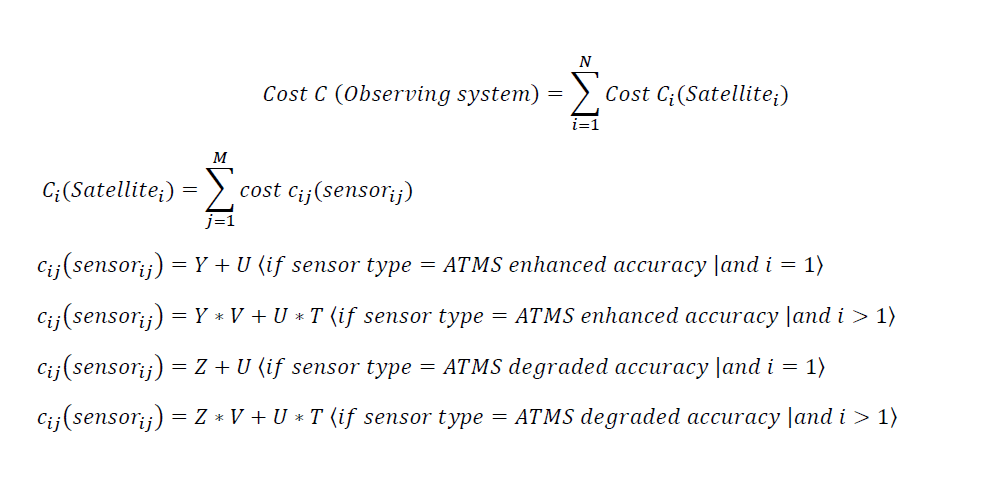 Highlight of ASPEN-based Assessment -Trade Space
(Benefit -Global NWP used as a reference)
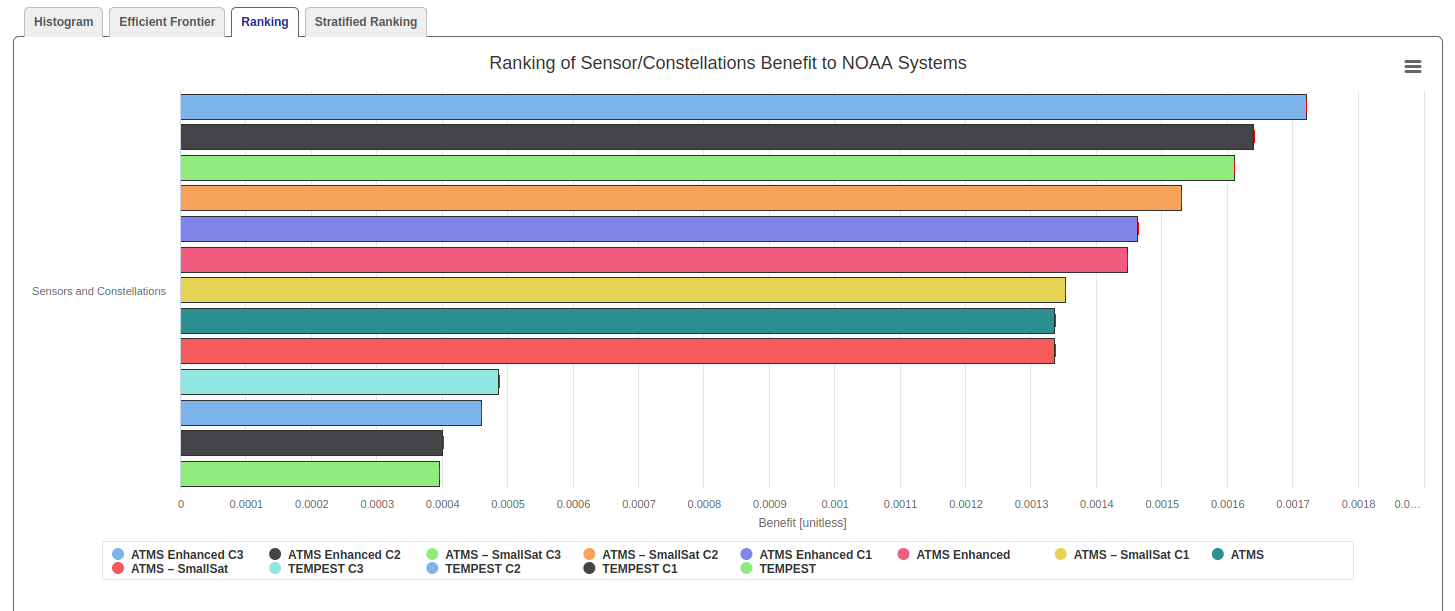 Highlight of ASPEN-based Assessment -Trade Space
(Value or Benefit/Cost ratio estimation)
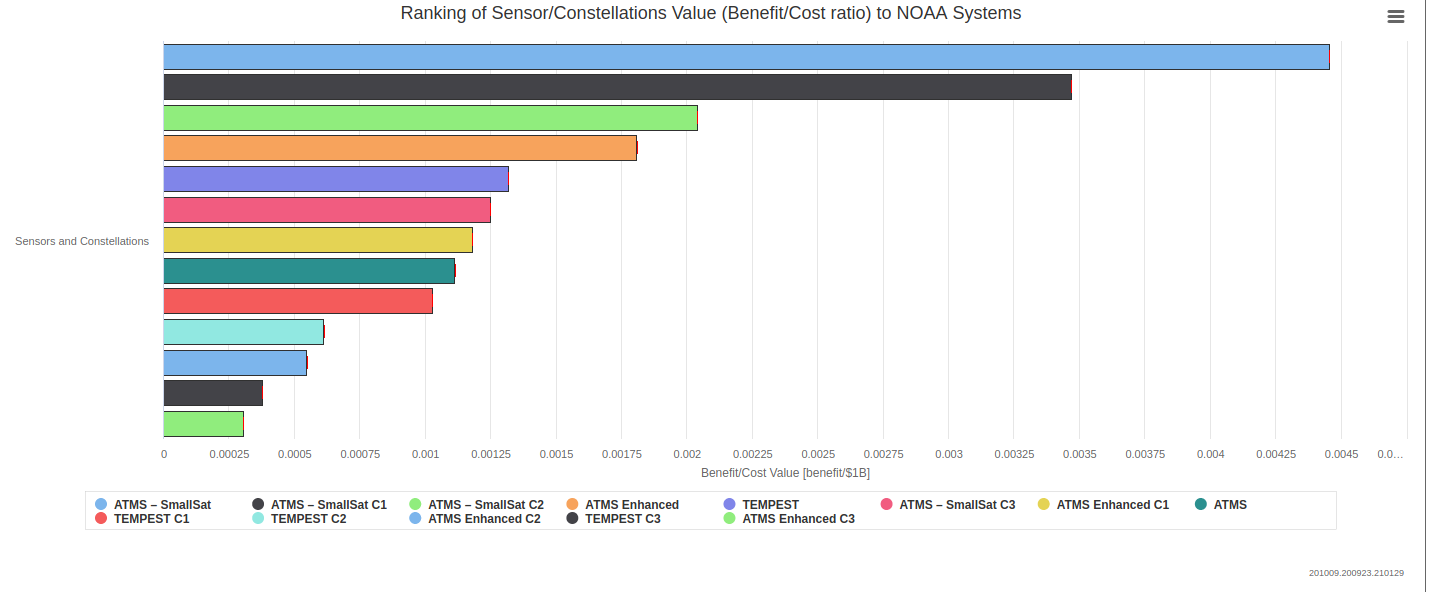 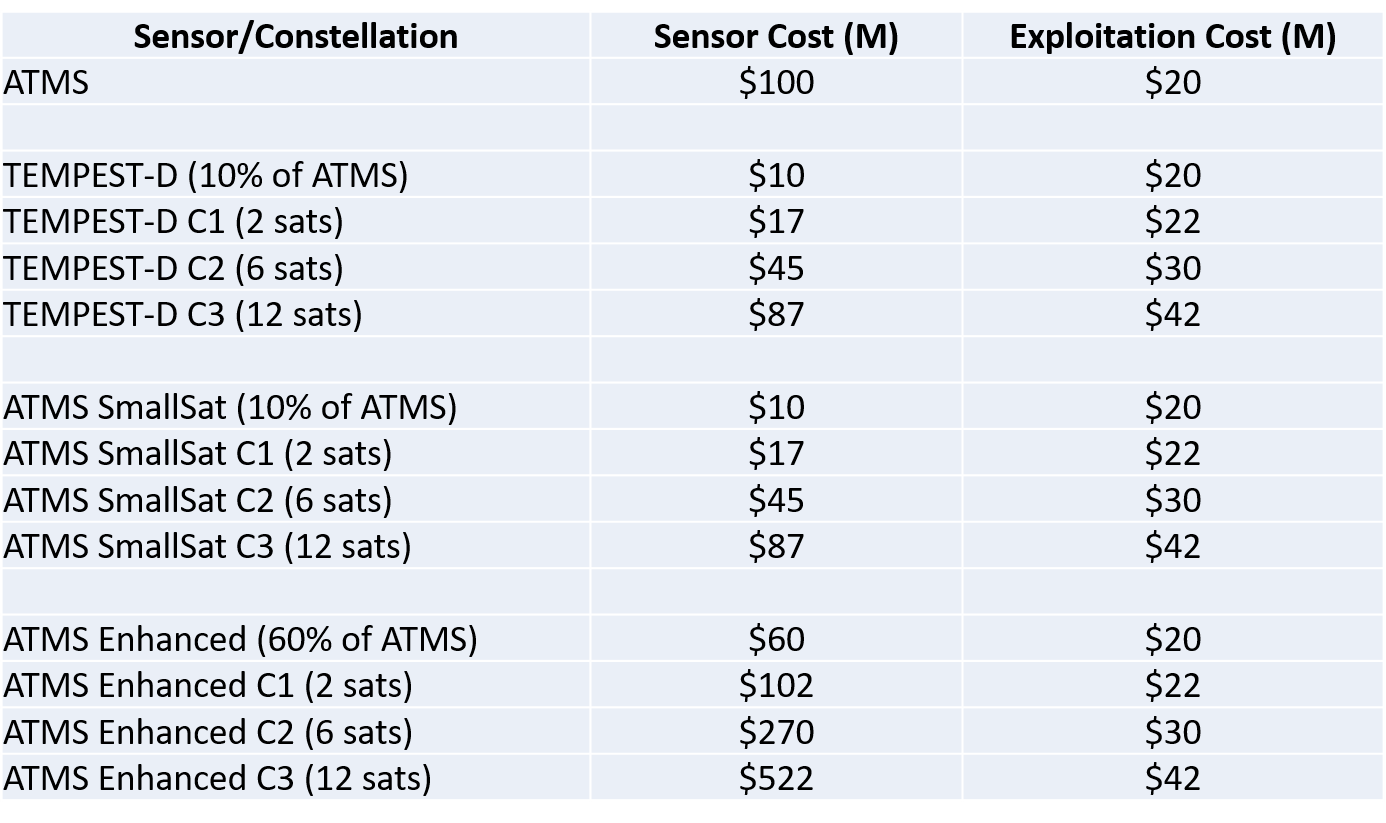